OBJET EN BOIS - RECYCLABLE
PRESENTATION DU SUPPORT DE SMARTPHONEDEMONTABLE DE VOYAGE
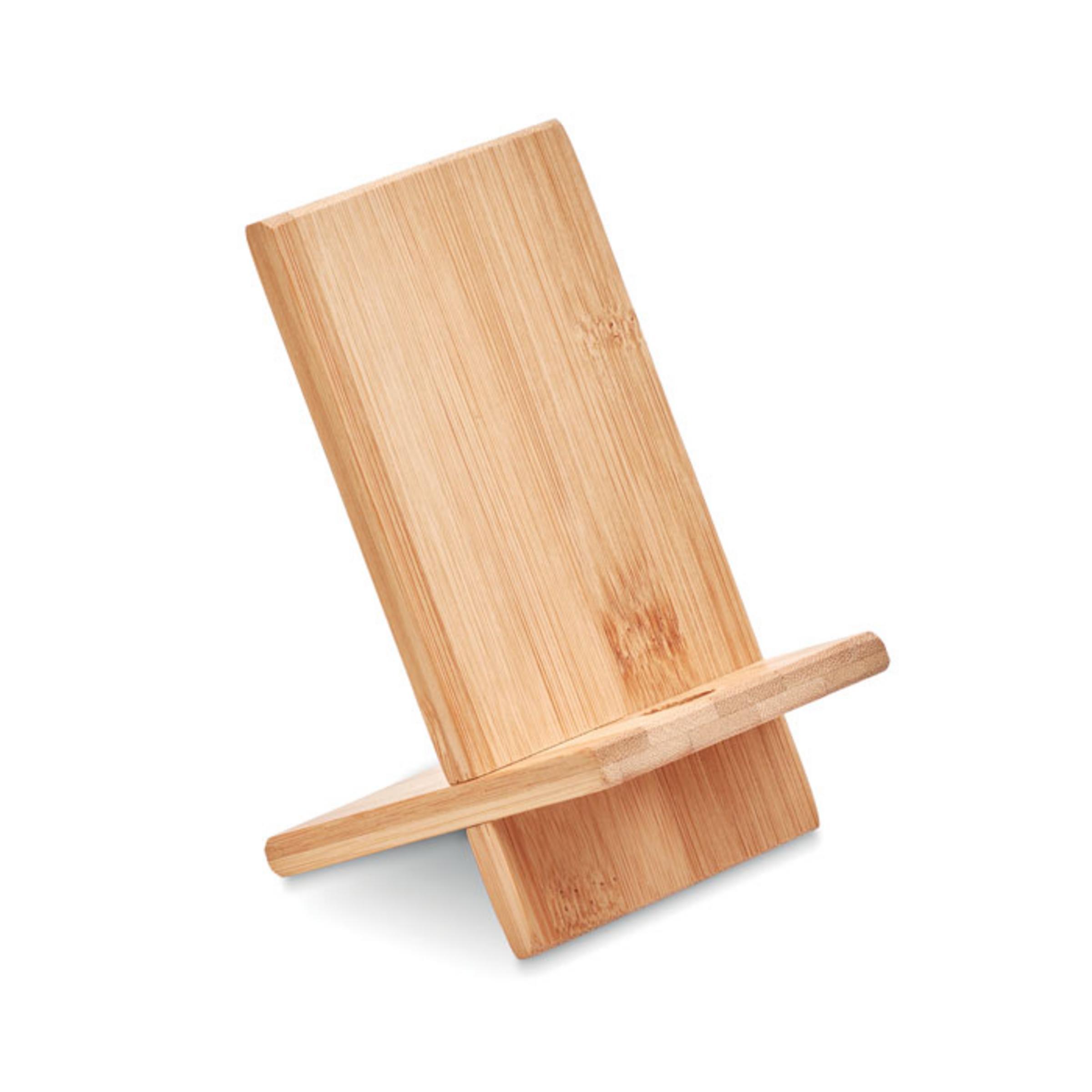 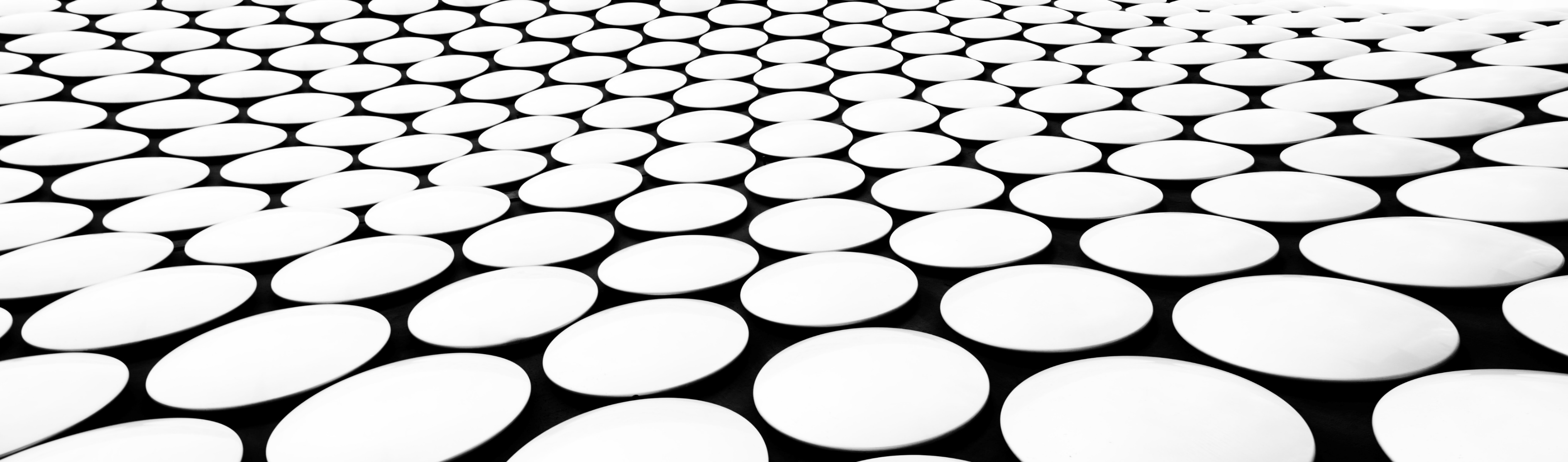 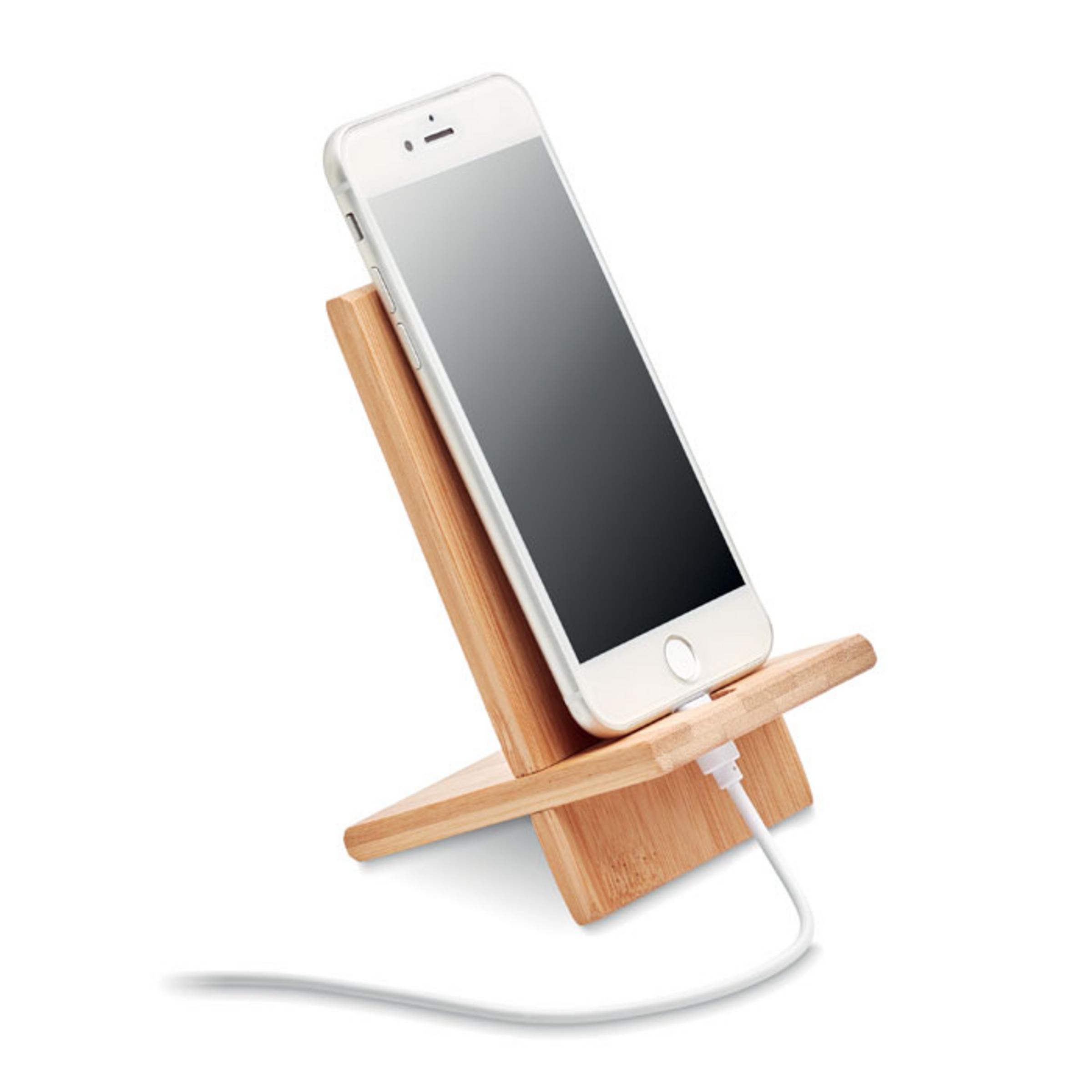 ASSEMBLAGE DU SUPPORT DE SMARTPHONE
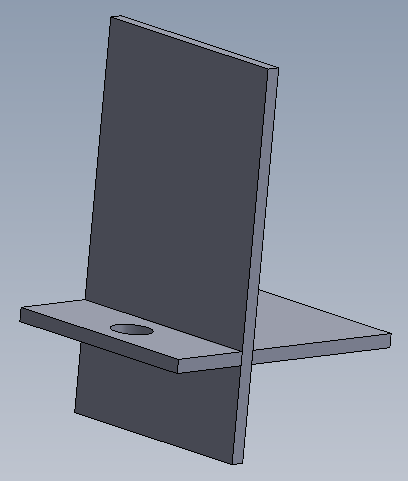 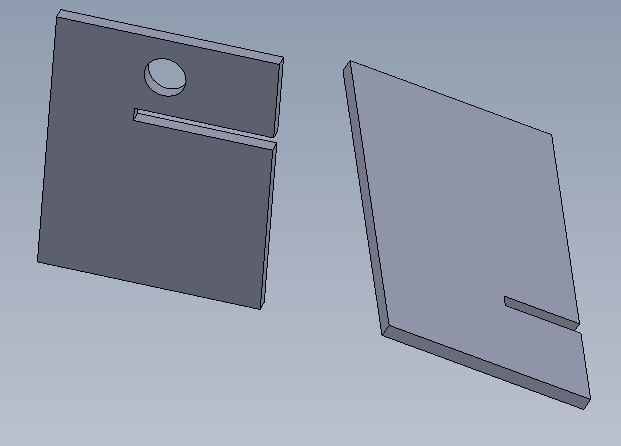 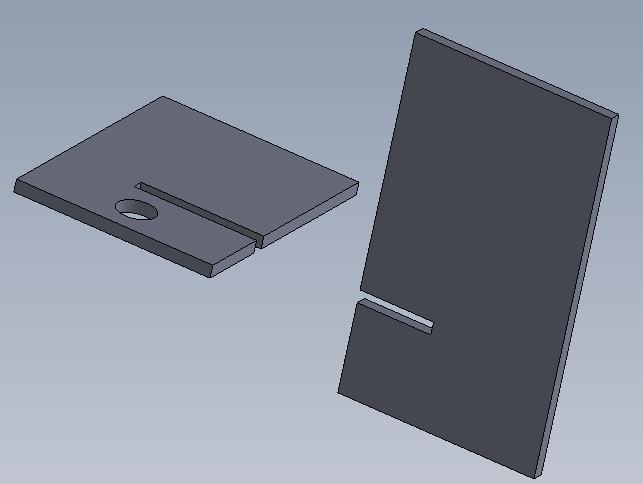 PREPARER LES PIECES 1 ET 2
BIEN POUSSER
A FOND
POUR ASSEMBLER
GLISSER LES 2 PIECES L’UNE DANS L’AUTRE
14/08/2024
PIECE 1
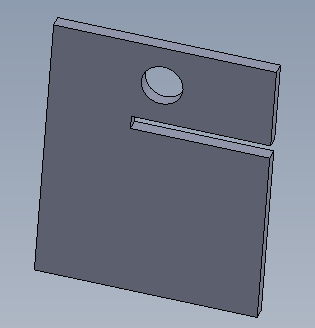 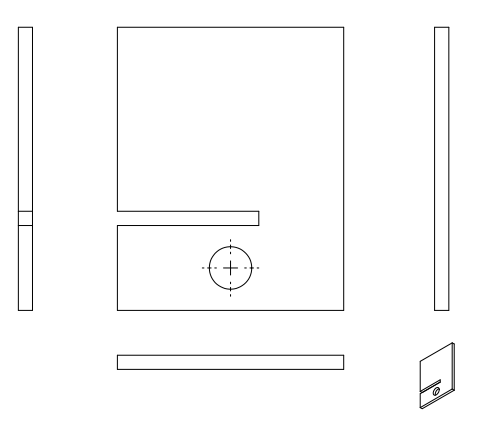 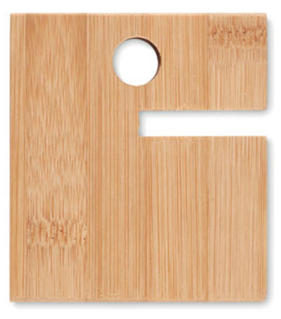 14/08/2024
PIECE 2
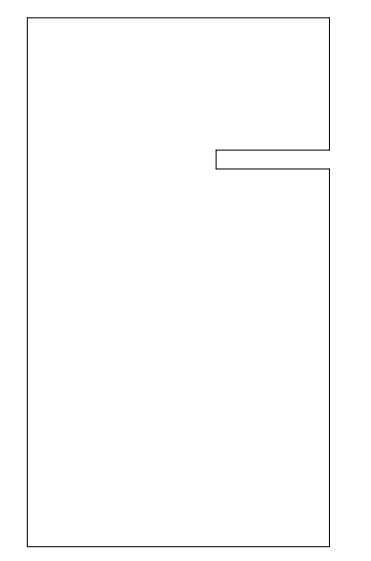 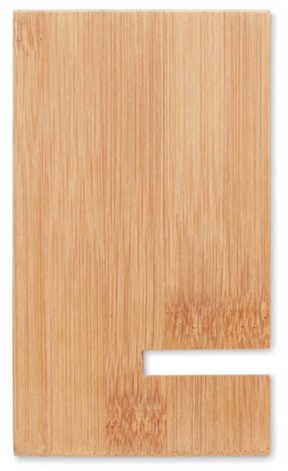 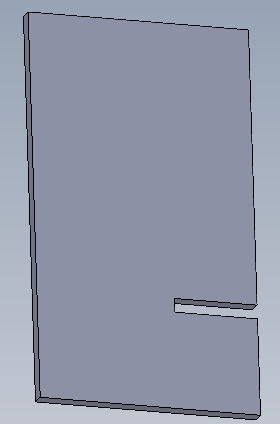 14/08/2024
ASSEMBLAGE DES PIECES 1 ET 2 + CABLE USB
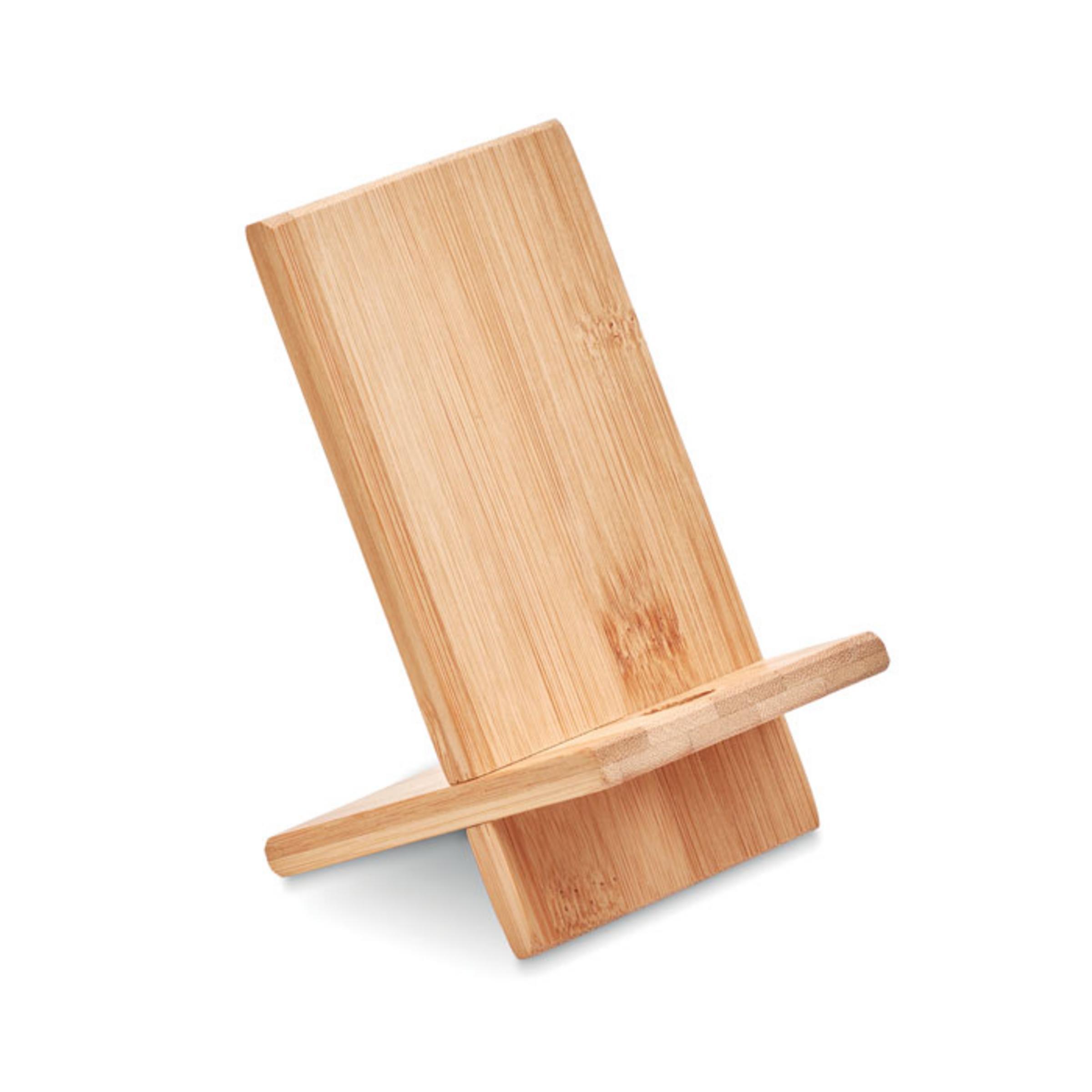 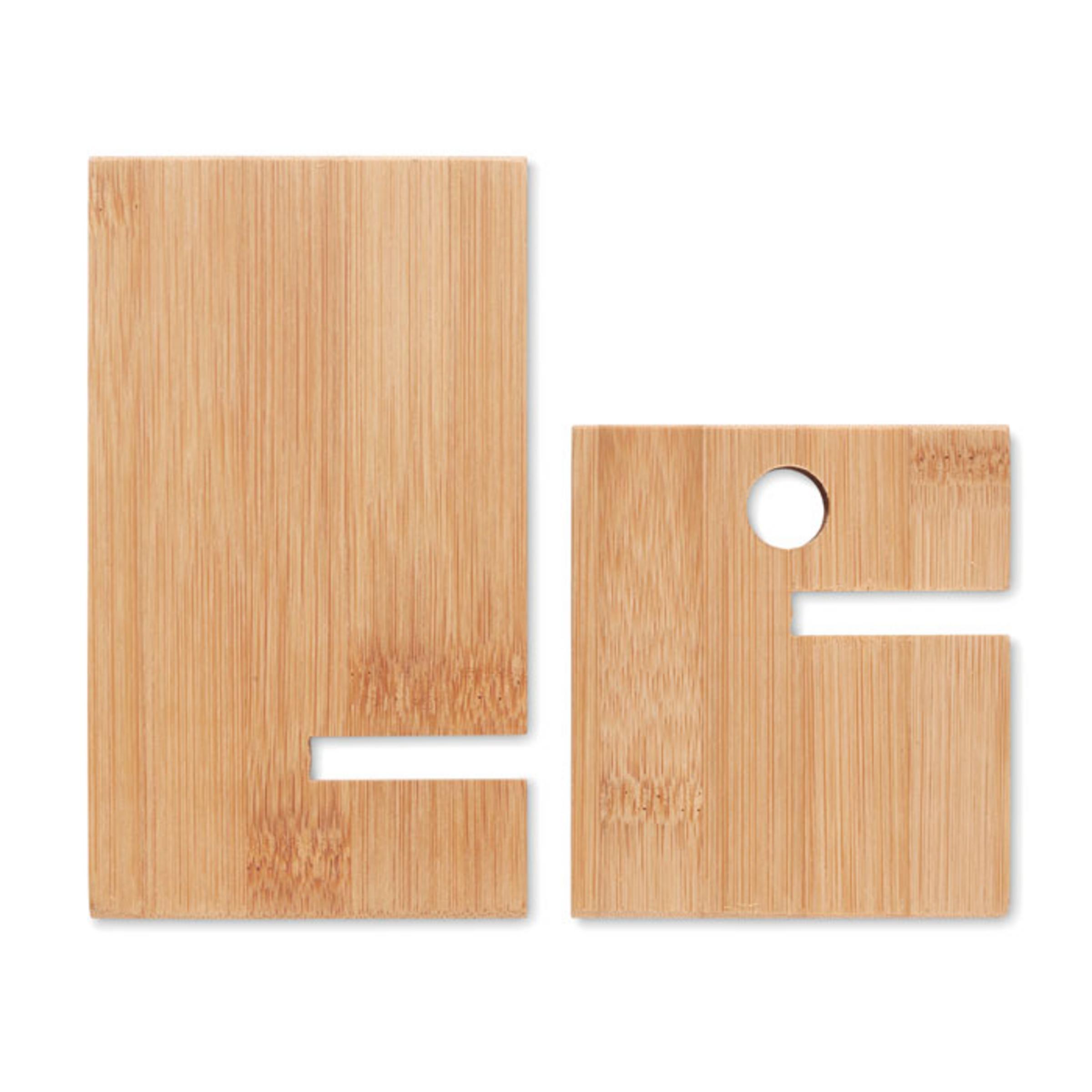 14/08/2024
LA SOLUTION IDEALE POUR POSER ETRECHARGER VOTRE SMARTPHONE
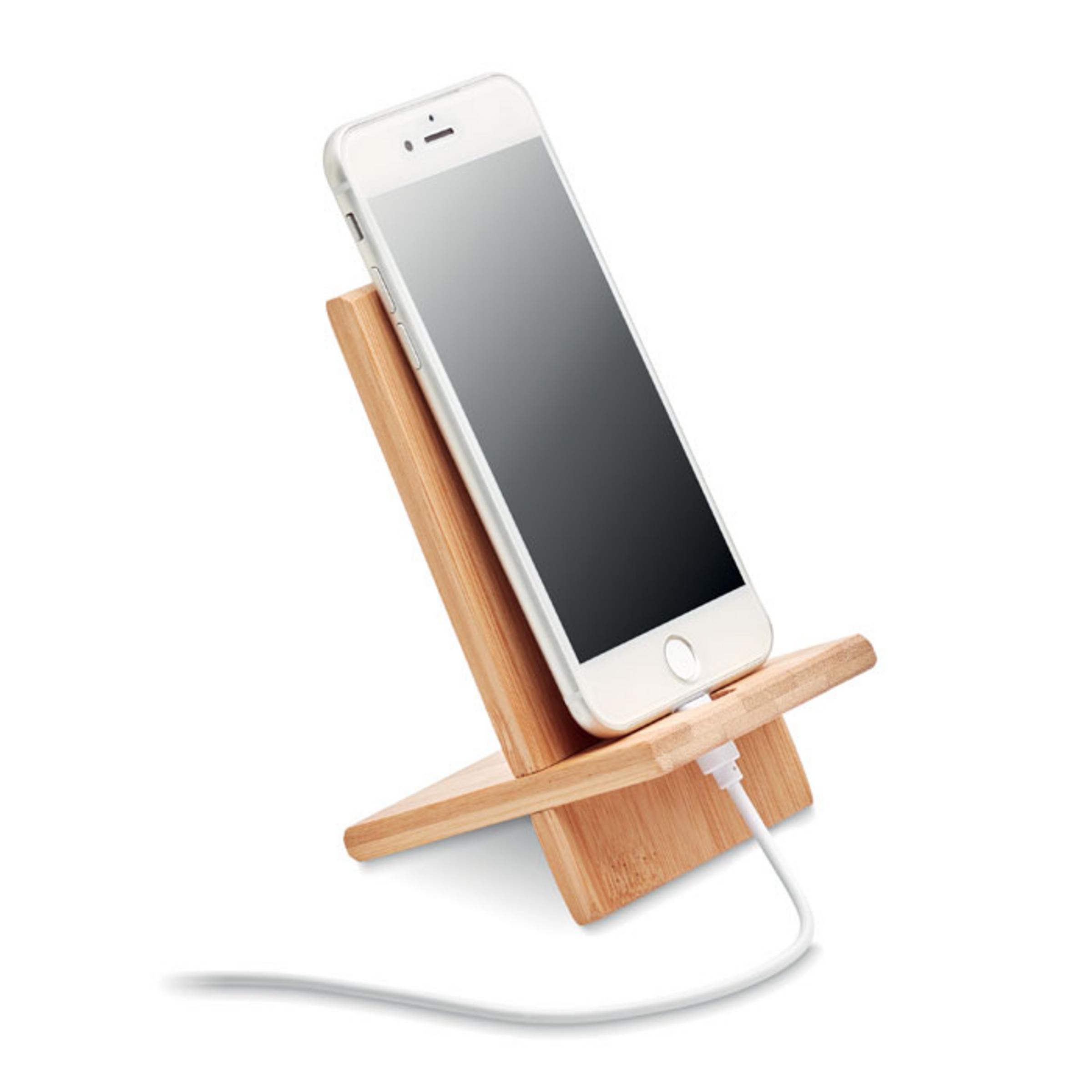 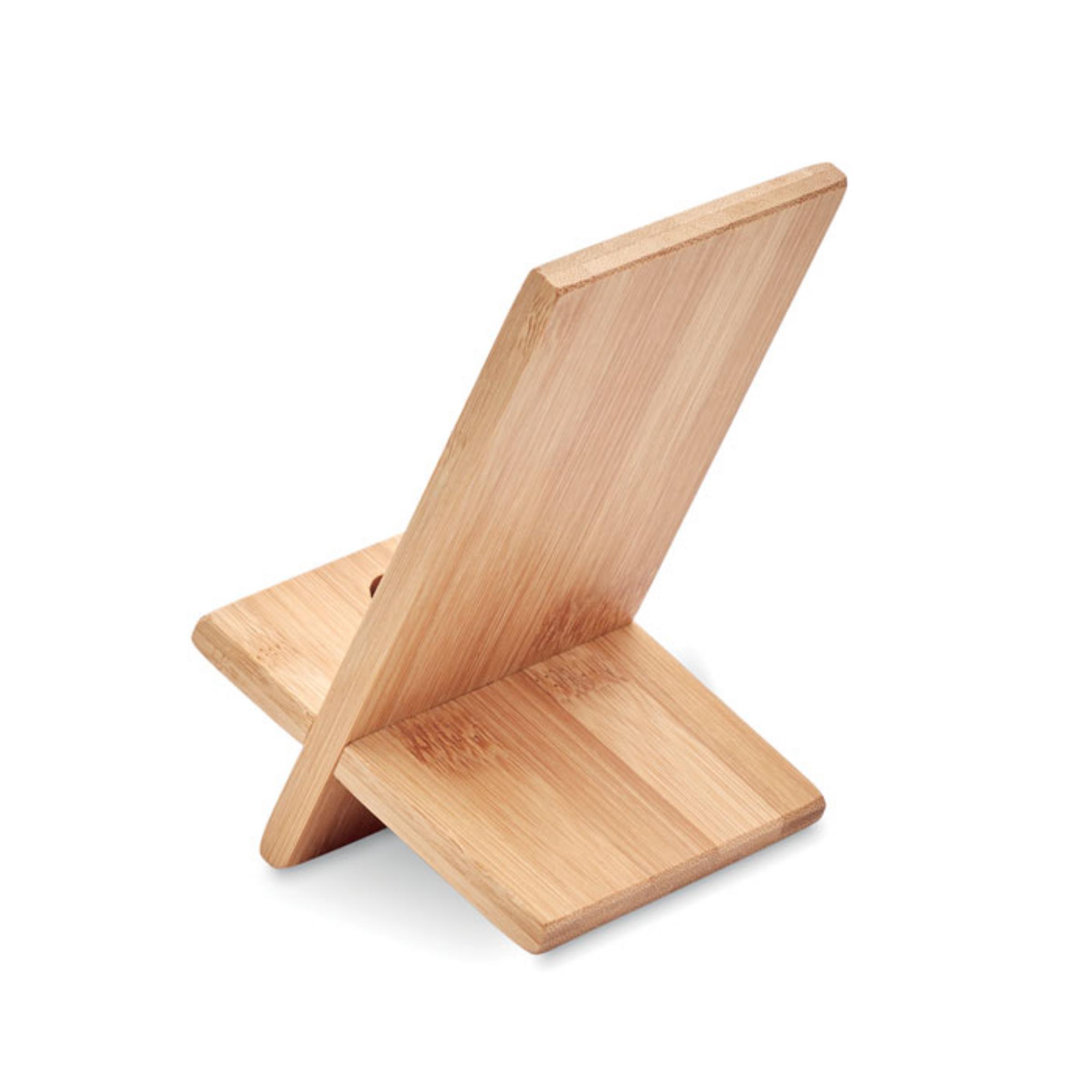 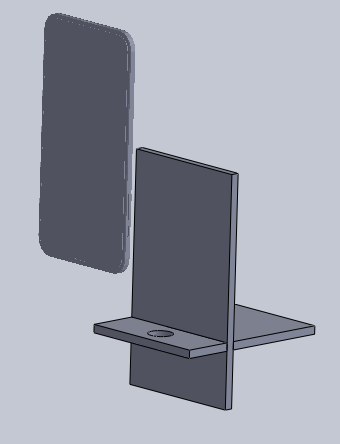 14/08/2024
REALISE EN BOIS DE PEUPLIER DE 5 MM
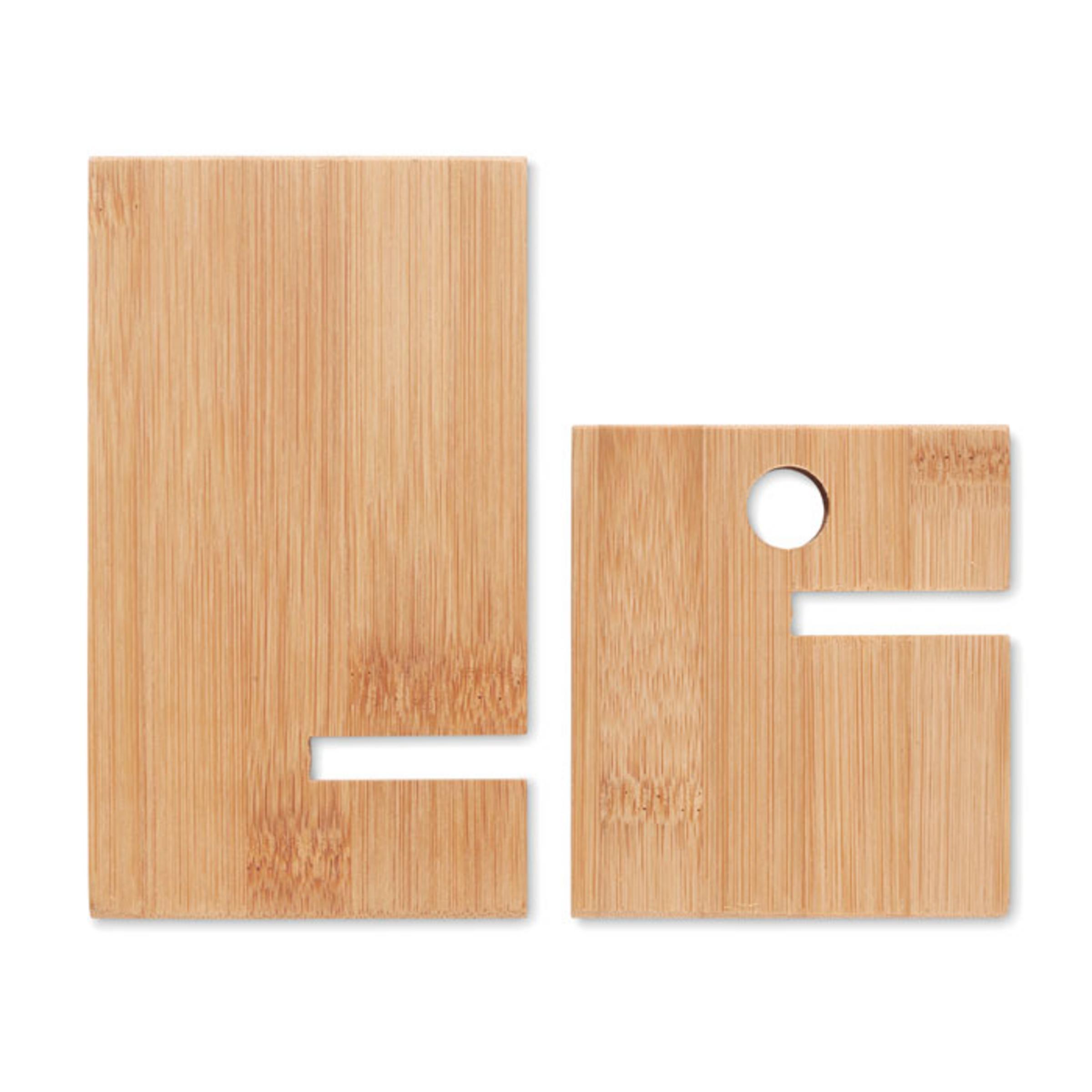 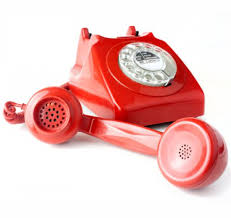 PAS DE DETAILS
DE PIECES DISPONIBLE
PAS DE SAV
14/08/2024
PAS DE SAV
TARIFS
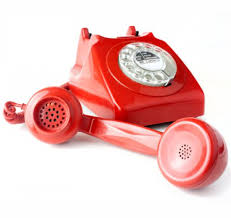 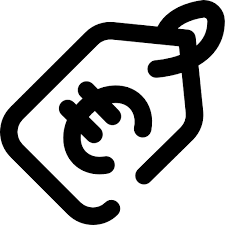 14/08/2024
FABRIQUEEN FRANCE
NORME CE
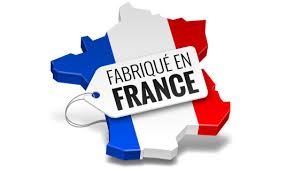 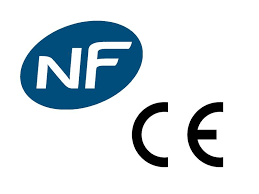 14/08/2024